Greet 10 people 
sitting near you!
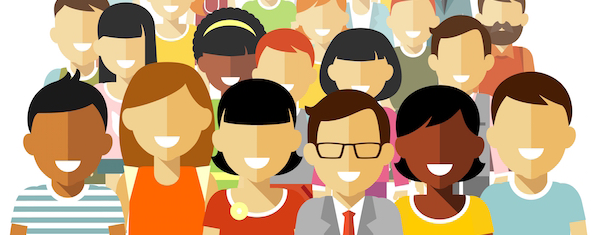 Ask the following three questions
Social media applications in your smart phone? How many -- Actively involved?
Time spent on digital technology and apps/day?
Smart phone? How many?
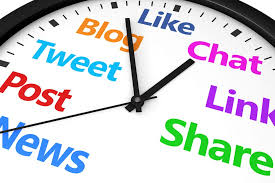 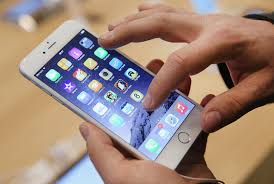 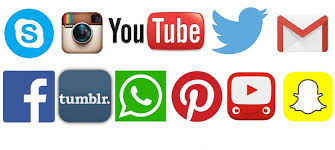 Share your findings with other groups
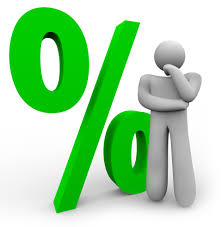 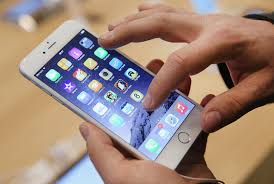 Smart phone? How many?
Social media applications? How many?
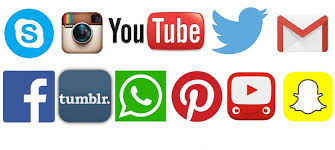 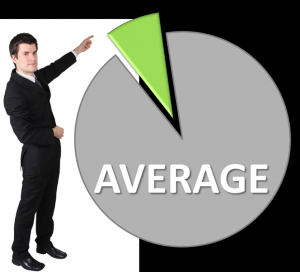 Time spent on digital technology and apps/day?
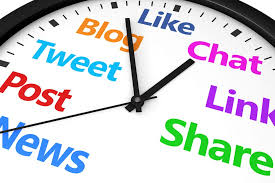 On average, teenagers spent more than seven-and-a-half hours a day involved with non-school-related technology.  (2009)
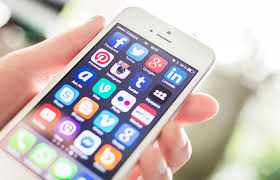 https://www.psychologytoday.com/blog/the-power-prime/201209/children-s-immersion-in-technology-is-shocking
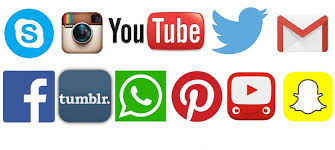 Teenage internet use (2014–15) indicate that 15- to 17-year-olds:

Are most likely to use the internet for social networking (91 per cent), entertainment (73 per cent) and formal education activities (73 per cent).
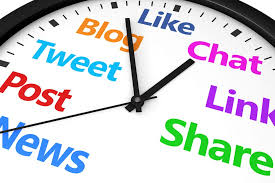 A study by the Australian Bureau of Statistics
https://parents.au.reachout.com/skills-to-build/wellbeing/technology-and-teenagers
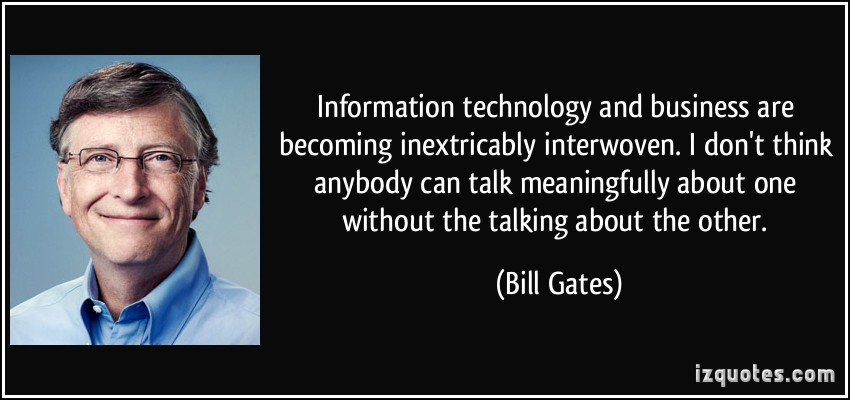 Technology and intertwined. I believe when you passionately talk aboulearning have become harmoniously t learning and education, you cannot leave behind technology that supports them. 
(Sandra Sembel)
Share your belief about learning and technology with the people around you!
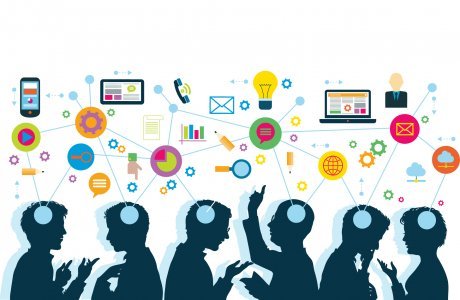